Aug 9, 2018
Cannon
Chapter 1
Bellwork – 8-6/7
Please continue on the same sheet of paper…
Turn in Key Issue 1, check for your heading…
What’s your favorite place in the world?
Where is it?
Why do you like it?
Agenda:
Homework: Key Issue 2 Questions (Due 8/10)
Notes: Map Basics
Chapter 1 Map (USA) - Due Friday 8/17
Objective:
You will be able to describe the location and distribution of a map in writing.
FUN FACT
The largest city in the world – based on surface area, is Hulunbuir, Mongolia which is 263,953 km squared.
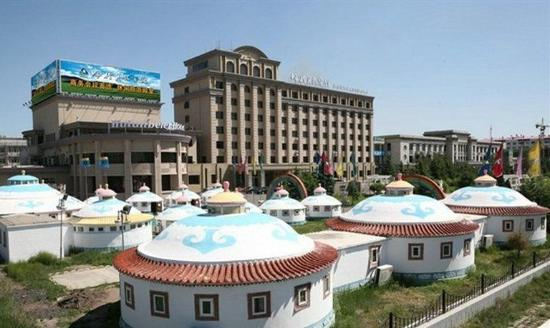 I. Map Basics Notes
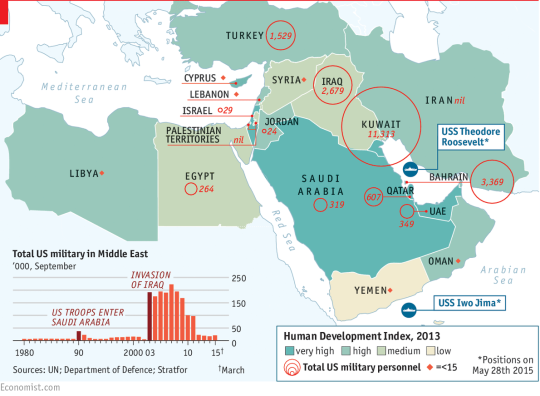 Where
 Place: a specific point on earth with a characteristic
Toponym: a place name
Location: the position a place is on the Earth’s surface
[Speaker Notes: Geographers ask two questions
Where is it located?
Why is it located there?

To help geographers address the where, they use specific vocabulary.]
Geographic Connections
Come up with 3 places and their locations!
Write them down
[Speaker Notes: Students think of these and write them down
Call on 5 students to share 1 place and location]
2. Location
Site: the physical characteristic of the place
Climate, soil, vegetation, etc
Situation: where a place is in relation with other places
This helps us find new places
Relative location
3. Absolute location: where EXACTLY something is, using a reference system
 street address or coordinates
Here is a Place:
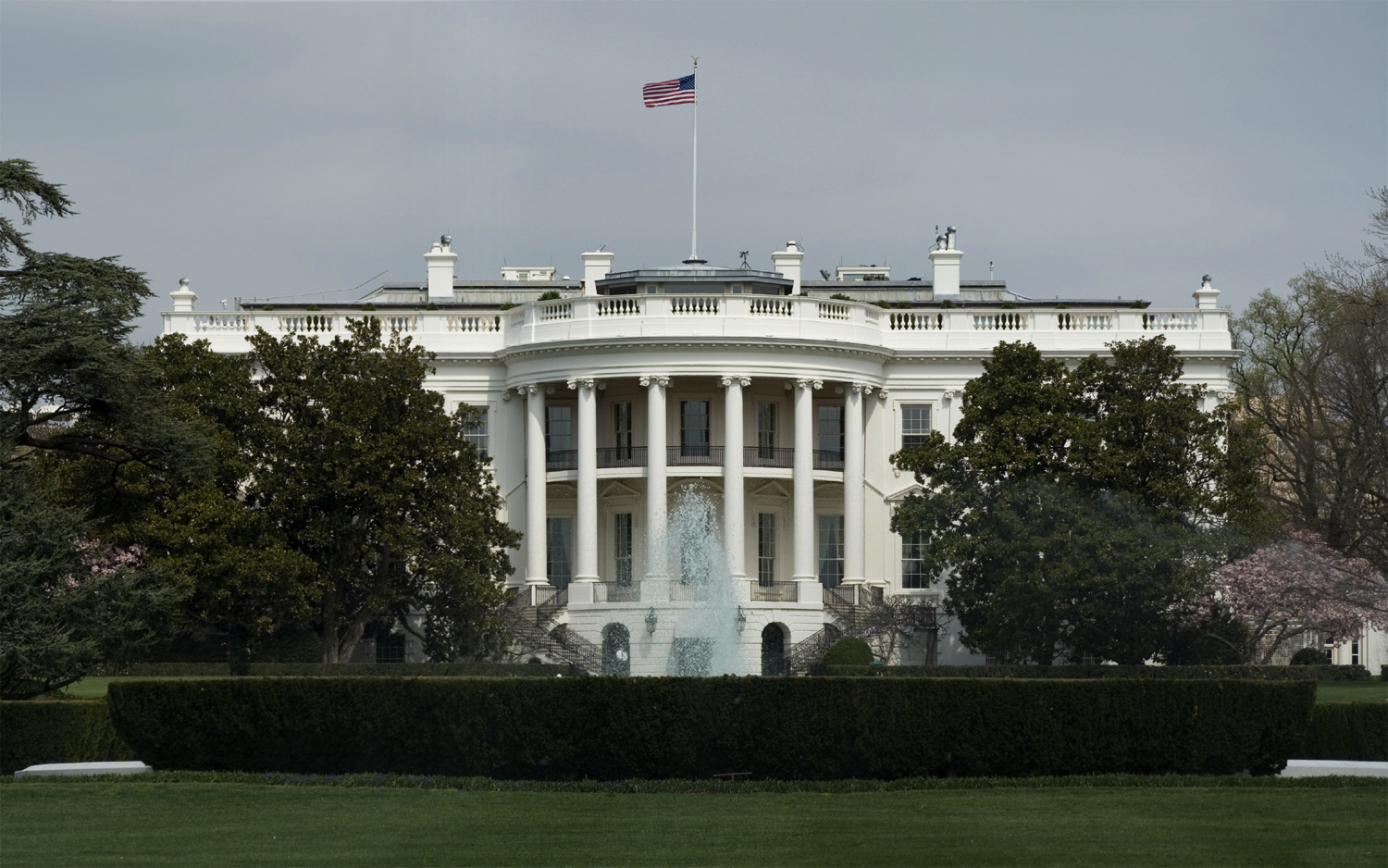 Geographic Connection
Analyze it according to the different parts of place!
 Toponym
 Site
 Situation
What is its absolute location?
Period 1 Pick Up Here
Bellwork – 8-6/7
Please continue on the same sheet of paper…
Turn in Key Issue 1, check for your heading…
How do Geographers describe place?
What is the difference between site and situation?
Agenda:
FINISH Notes: Map Basics
“Parent Email” – Due by 8pm TODAY
Chapter 1 Map (USA) - Due Friday 8/17
Homework: Key Issue 2 Questions (Due 8/10)
Objective:
You will be able to describe the location and distribution of a map in writing.
FUN FACT
Turkeys can blush. When turkeys are scared or excited – like when a male sees a female he is interested in – the pale skin on their head and neck turns bright red, blue or white. The slap of skin over their beaks, called a “snood,” also reddens.
B. Scale
Scale: How much detail and area do you show
Cartographic (map) scale: ratio between size of area on the map and actual size on Earth
3. This means
 SMALLER SCALE = larger land area and a SMALLER # of details
LARGE SCALE = smaller land area and a LARGER # of details
Large or Small scale?
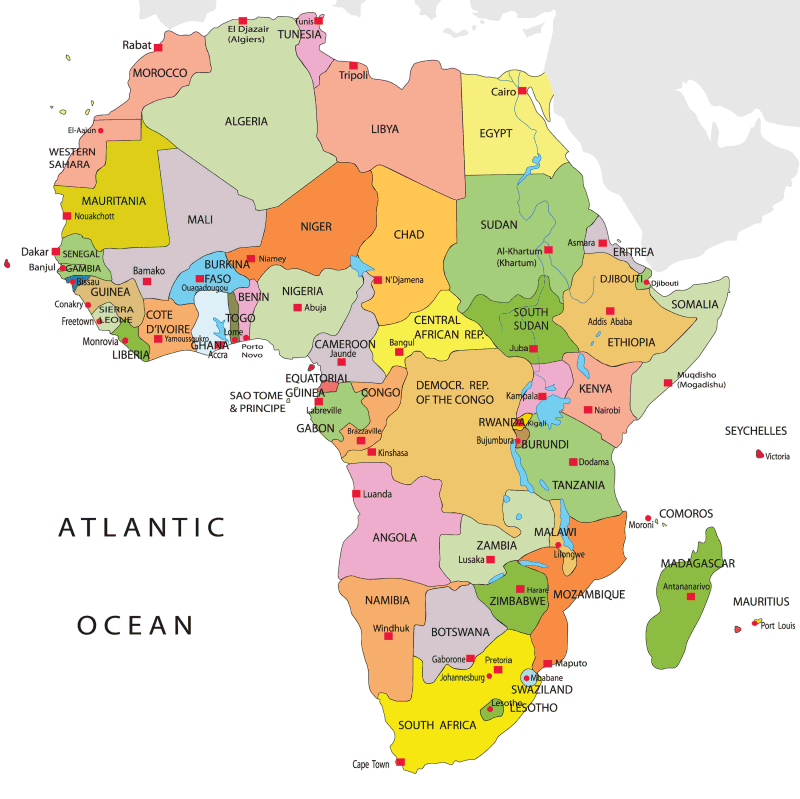 Large or Small scale?
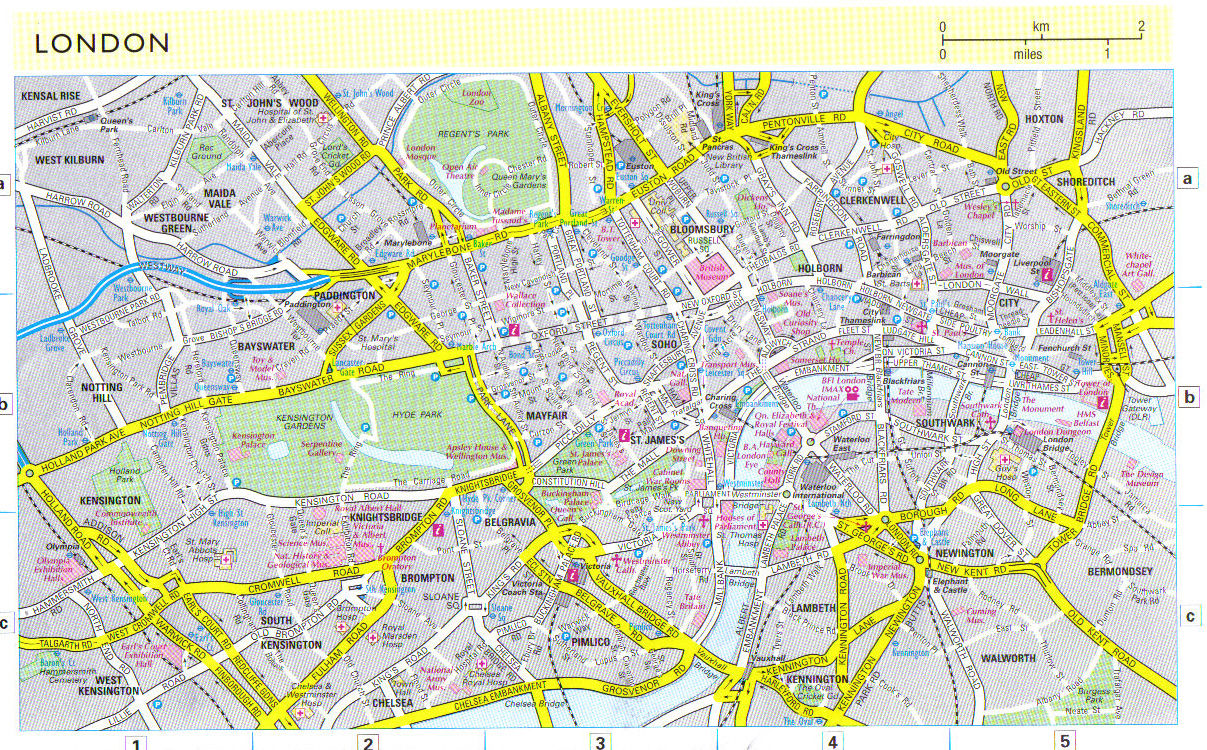 C. Where Stuff Is
Space: physical gap between two objects
 Distribution: arrangements of things through space
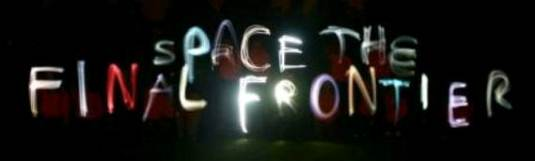 2. Distribution
Density: The frequency with which something occurs in space
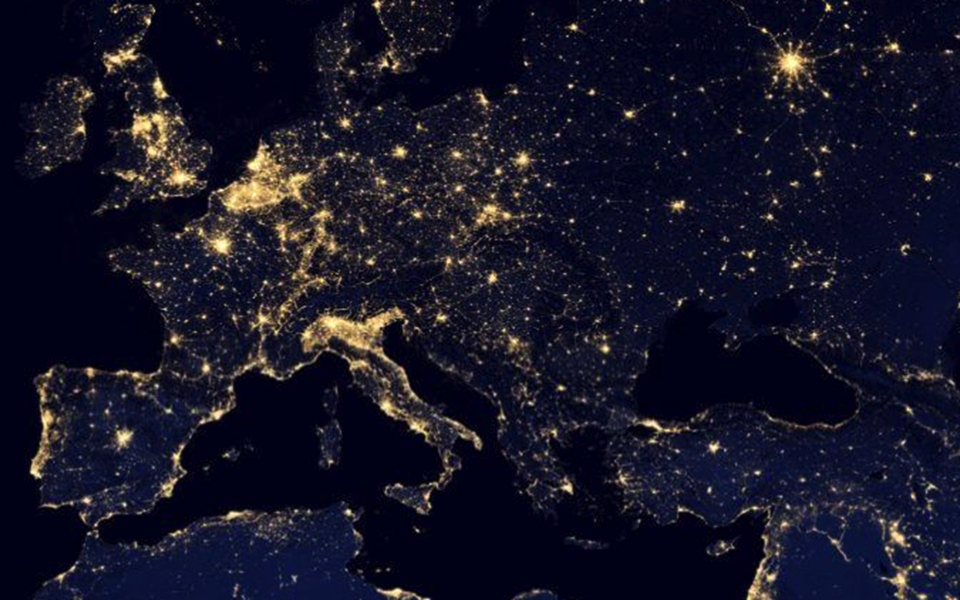 b. Concentration: How features are spread over space
 Clustered: Where things are close together
 Dispersed: where things are far apart
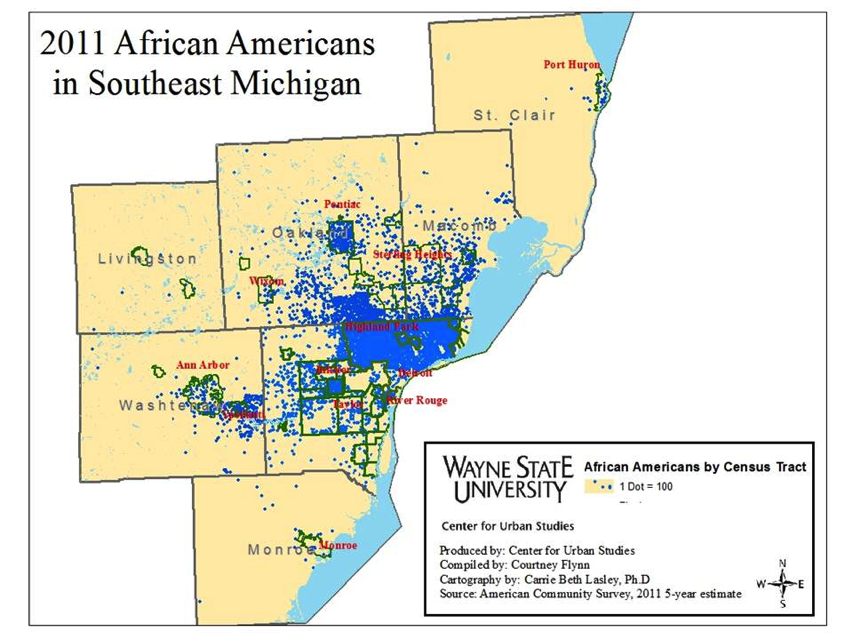 c. Pattern: Geometric arrangement of objects in space
 Example: city grid
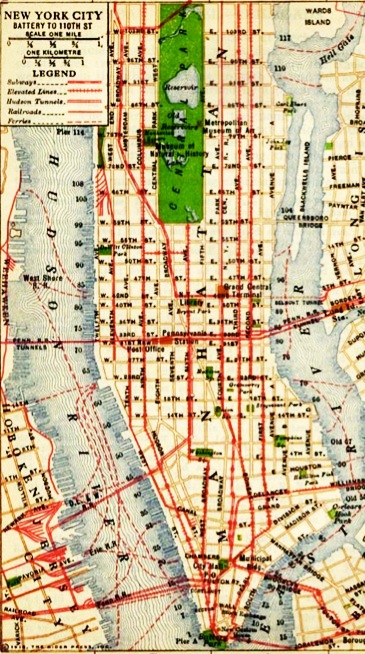 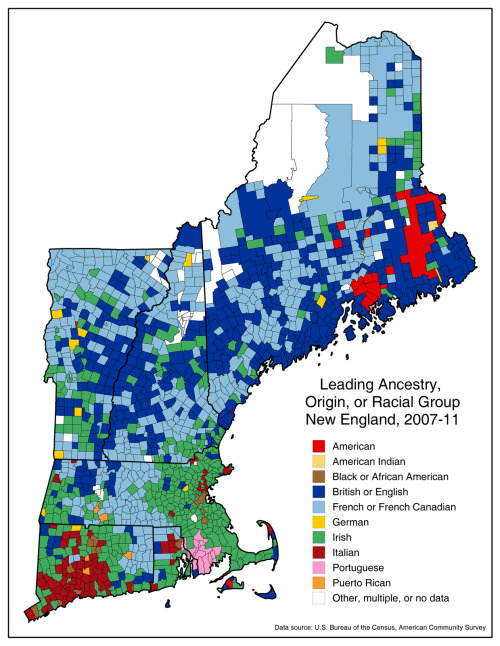 Ticket out the door…
In your tables, create a map of a city using the different types of distribution:
Clustered
Dispersed
Pattern
Explain:
Your map
Areas of high and low density
Ticket out the door
Go to page 46 and look at the map of Population distribution.
1. Describe the map, in writing, focusing on location, scale and distribution.
2. Use vocab words!
Gift of TIme
Please take this “Gift of Time” to work on Key Issue 2 or your USA Map.
World Map: PHYSICAL FEATURES
It will be useful for you to know the major physical features of the world.
Locate, label and color the ones on the list (Pg. 41)
You may work together
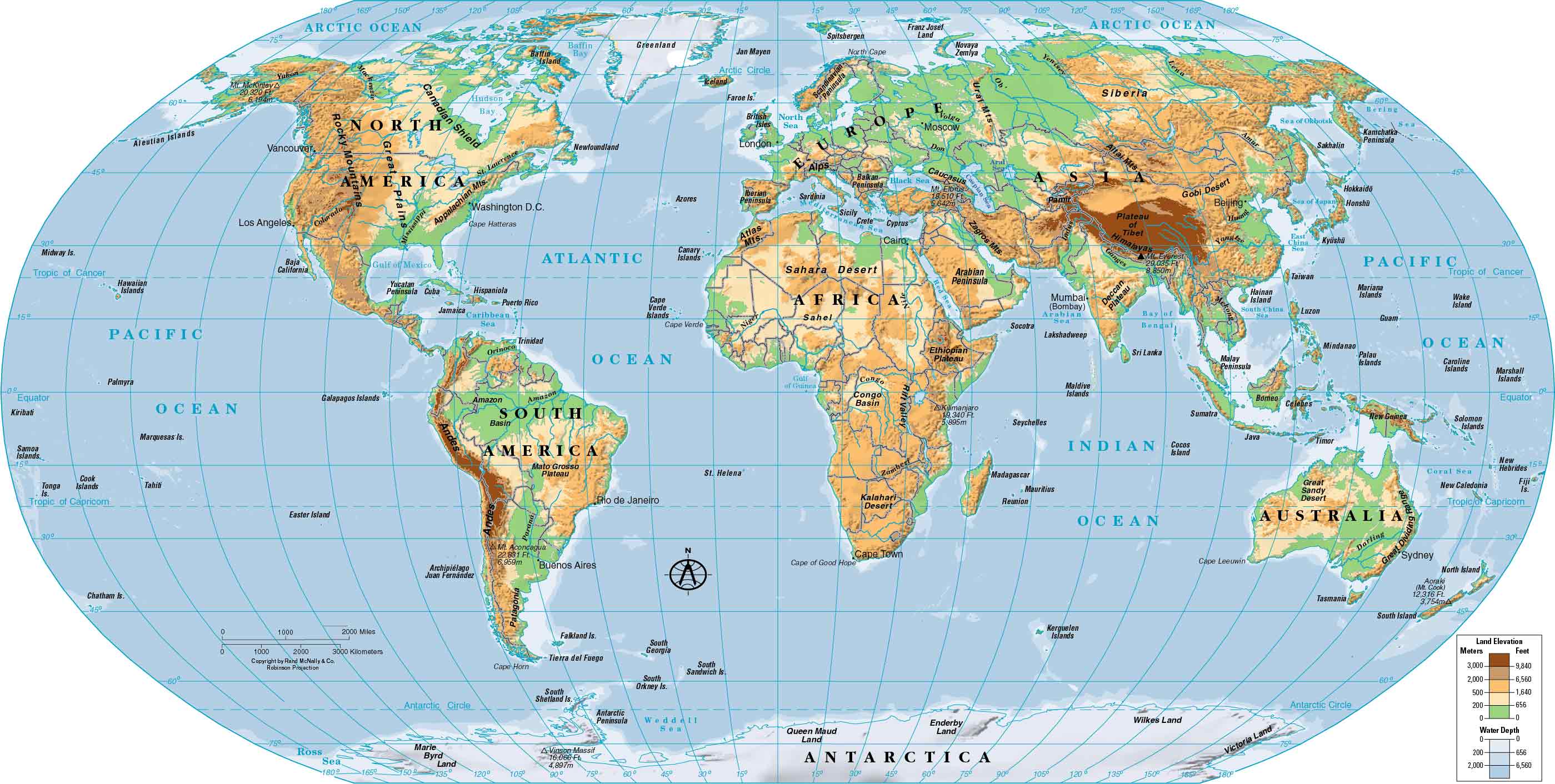